2018 LS-DYNA USER CONFERENCE
S-ALE Recent Development
Hao Chen, LSTC
Mesh Trimming
Reduce number of S-ALE elements to save running time and memory. The following example, by trimming off elements at a distance away from the shell structures (buried inside S-ALE mesh, not shown), had a saving of  3614/9261 elements = ~40%.
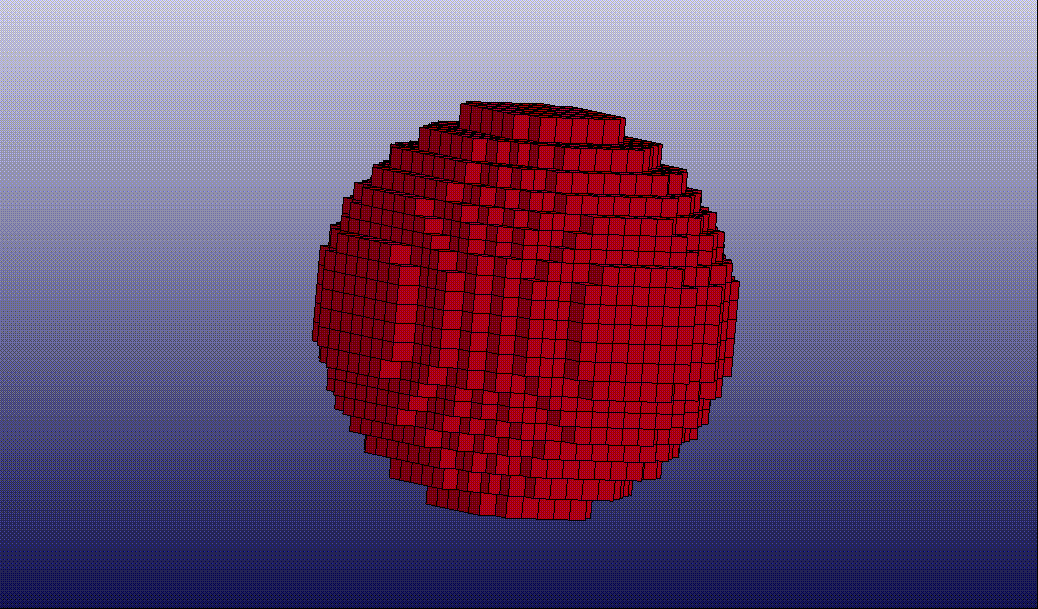 http://ftp.lstc.com/anonymous/outgoing/hao/sale/models/meshtrim/saletrim.tar
Mesh Trimming
Supports 4 basic geometries PLANE, CYLINDER, BOX, SPHERE; and PARTSET, SEGSET options.  
Trim or keep (OPER); Inside or outside (FLIP).
Can have multiple entries; each one processed by the order of input.
Mesh Trimming
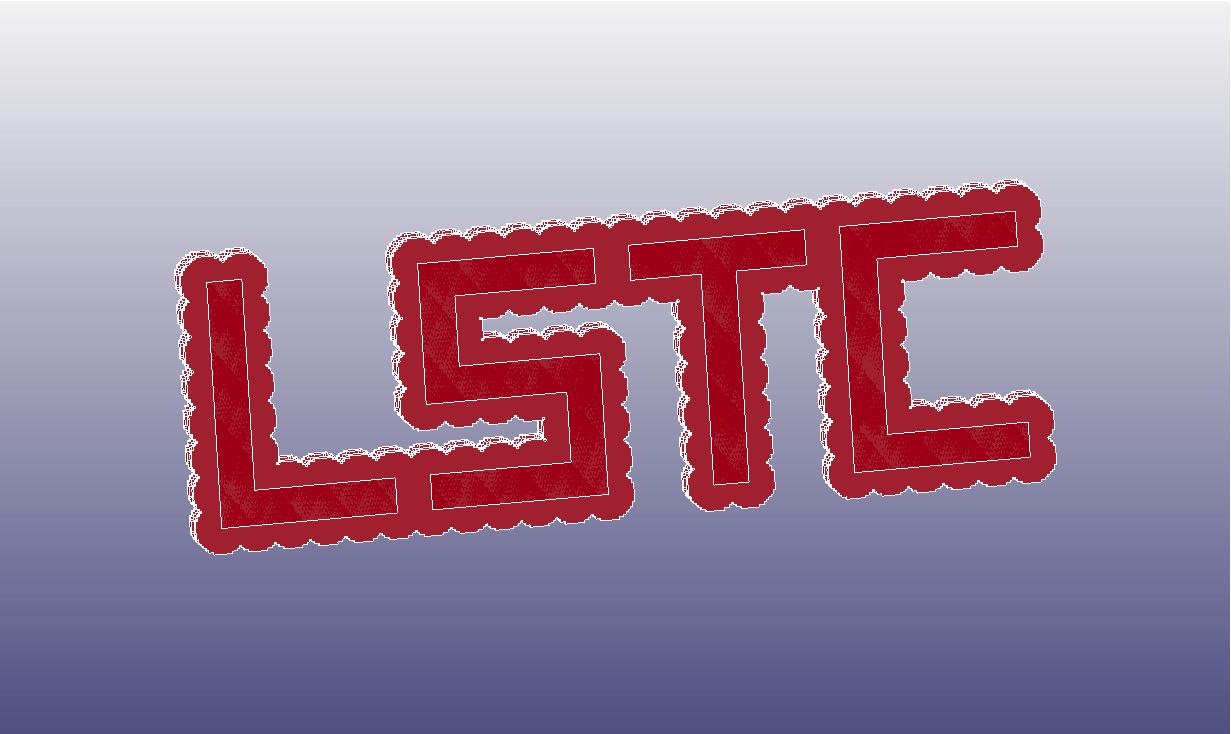 Originally a box shaped mesh, trimmed by “PARTSET” option at an distance to the “LSTC” LAG structure mesh.
http://ftp.lstc.com/anonymous/outgoing/hao/sale/models/meshtrim/lstc.tar
Mesh motion: FOLLOW_GC
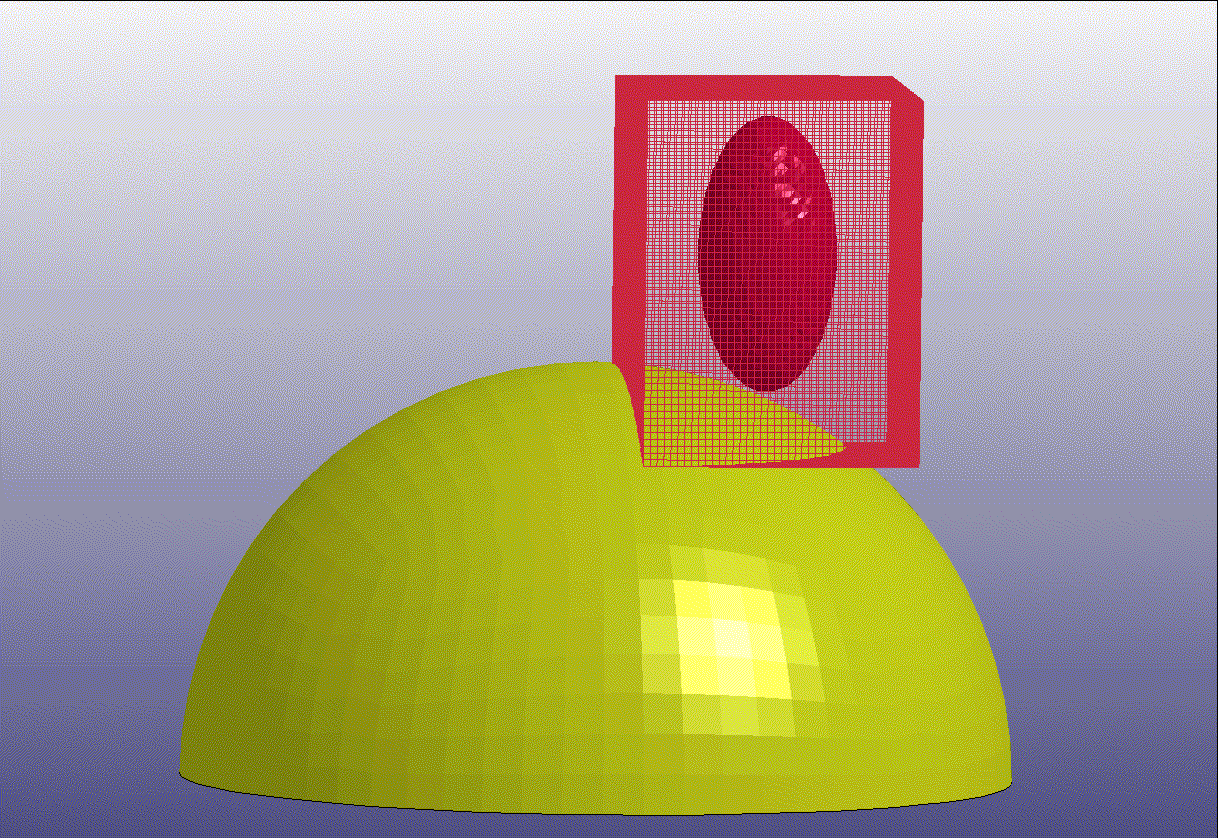 http://ftp.lstc.com/anonymous/outgoing/hao/sale/models/meshmotion/birdstrike/bird_sale.tar
Mesh Motion
There is only one option for now.  FOLLOW_GC is to make the mesh move with the gravity center of certain AMMG groups; and expand/contract with those fluids.
Example: Bird strike
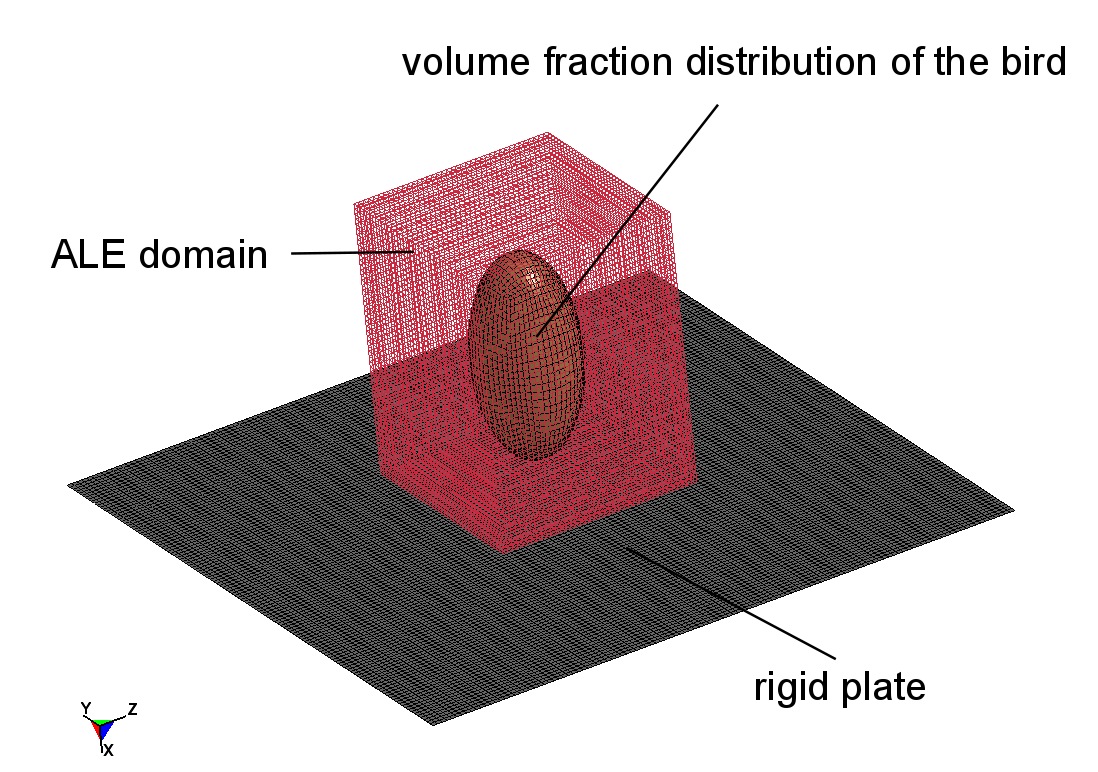 Rigid plate 30”x30”;  Ellipsoid bird, polar radius 10” , equatorial radii 5” with initial velocity  4200 in/s;  ALE mesh 53x40x40 from (-21.75,-15.54,28.91) to (-8.5,-5.54,38.91)
AWG ERIF Test Case 5: Bird Strike on Rigid Plate http://awg.lstc.com/
S-ALE Model Setup
FOLLOW_GC: Follow mass center of fluid(s) and expand/contract

AMMGSET: AMMG SETID of ALE fluids to follow

EXPLIM: Expansion limit =2.0 means  expand at most 2 times.
S-ALE Trimmed Model Setup
PARTSET: TRIM by reference geometry prescribed by LAG shell part set

OPER: To TRIM (0) or KEEP (1)

FLIP: To trim OUTSIDE (0) or INSIDE (1)
PSETID: PARTSET ID

OFFSET: S-ALE elements farther than 2.25 are deleted.
Results
Comparison: ALE, S-ALE, S-ALE trim
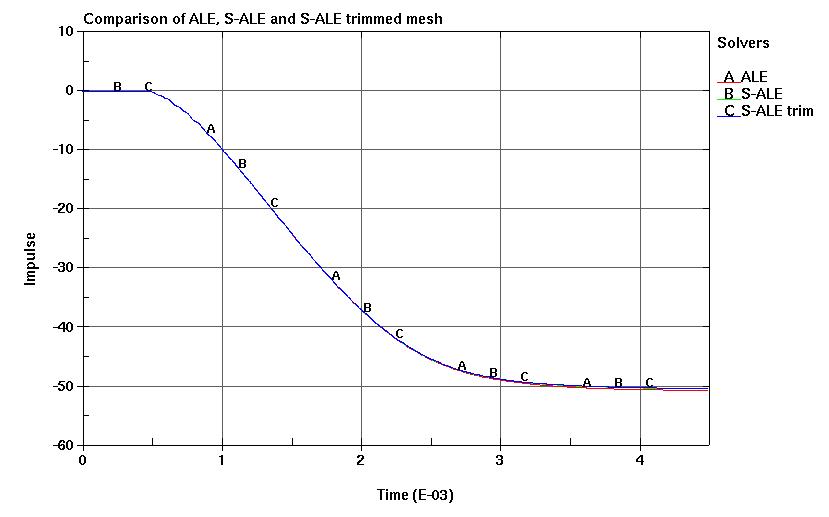 Multiple Meshes
S-ALE supports multiple meshes.  By default, these meshes are independent from each other, i.e. they don’t know the existence of other meshes. These meshes can occupy different spatial domains or the SAME domain.
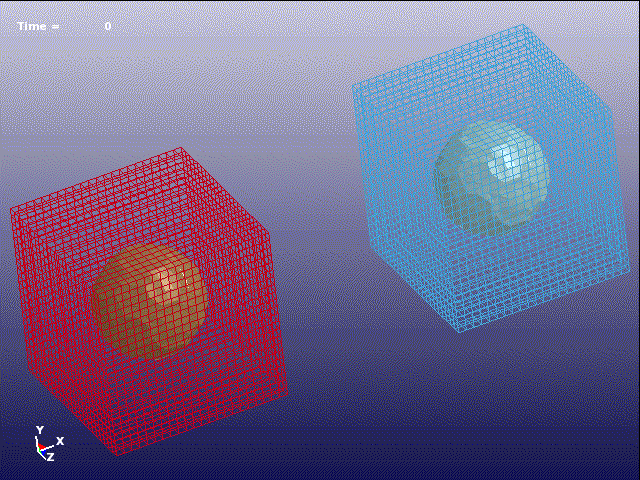 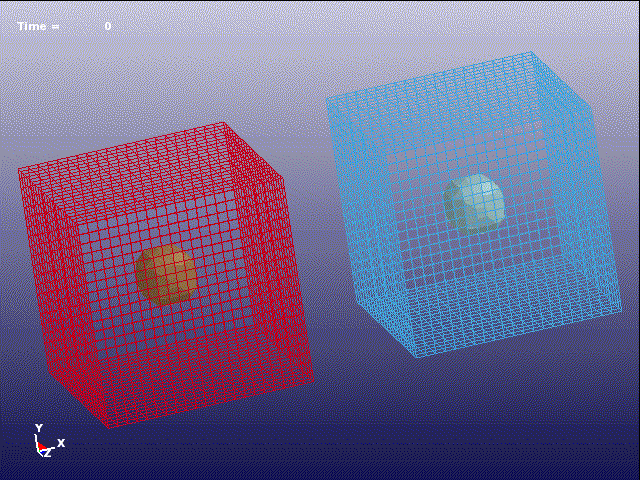 Contact between bags ENABLED
Contact between bags DISABLED
Two pressurized airbags, each inside an independent S-ALE mesh.
Multiple Meshes Merged
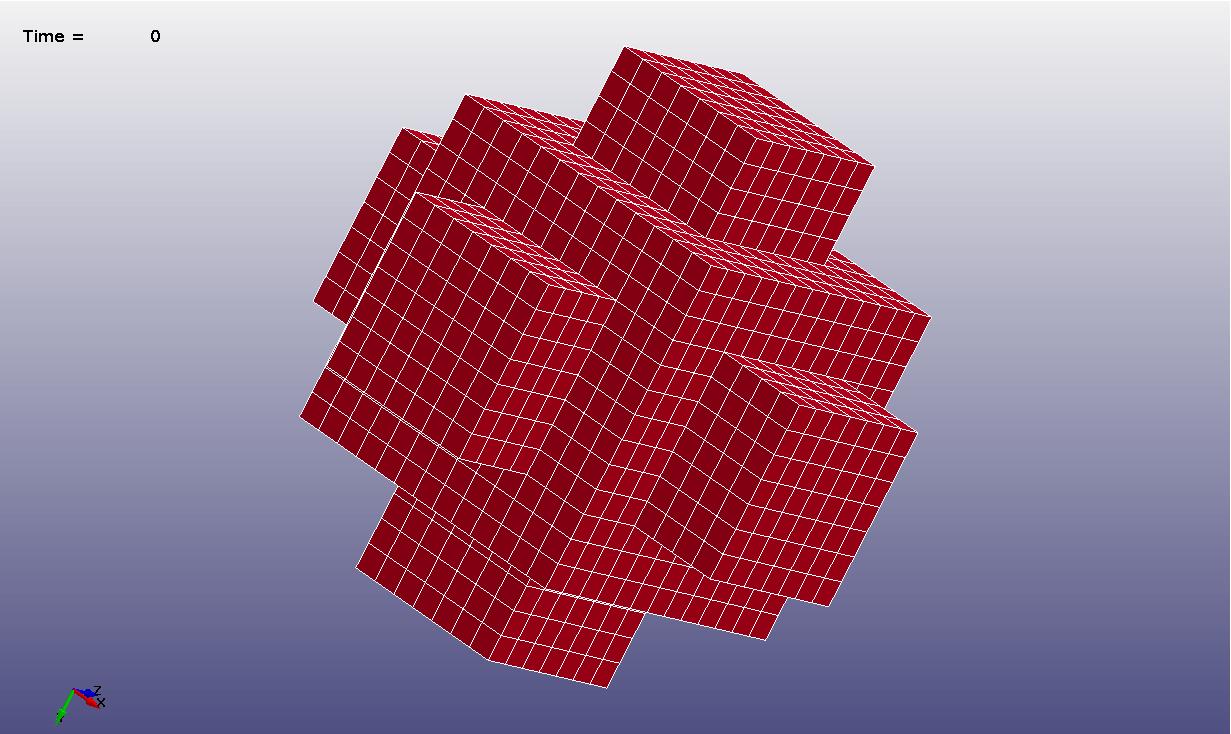 Seven meshes merge into one part.
Motivation
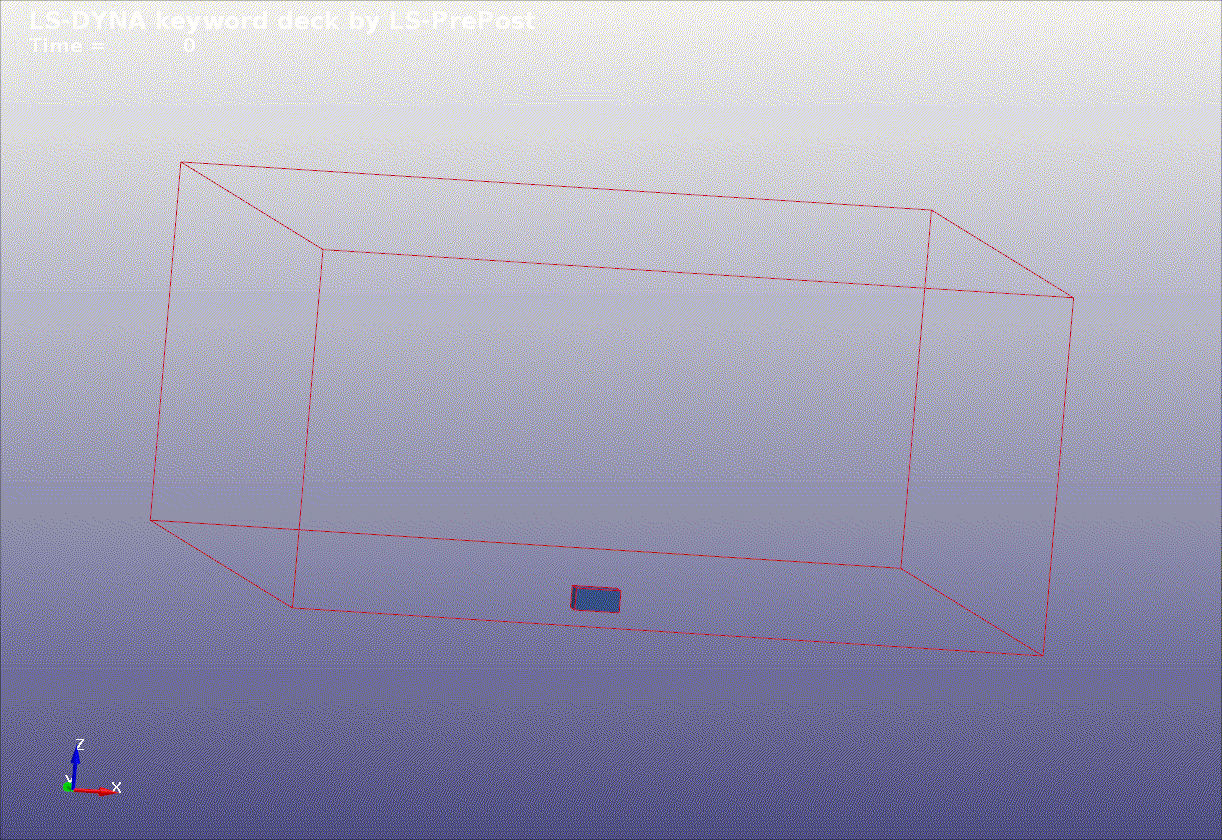 Soil & HE needs a much smaller mesh box than air.  The above two meshes setup reduced mesh usage from 6 million to 4 million.
Mesh Merging
Multiple *ALE_STRUCTURED_MESH cards. Different MSHID. SAME PID.





Well prepared for the future MPP load rebalancing.
SAME PID
Thank You